Laboratory Introduction
What is a protocol?
What is an enzyme?
Why do scientists use protocols?
What are some examples of enzymes in our lives?
Now let’spracticepipetting!
[Speaker Notes: What is a protocol?  A set of rules, instructions, how to perform a procedure…
Why do scientists use protocols?  So they know how to do something, to ensure accuracy, for REPEATABILITY – must be able to make comparisons between labs.
What is an enzyme?  A protein that speeds up a chemical reaction.
What are some examples of enzymes in our lives?  Lactase, hemoglobin, lysozyme, proteases…
For pipetting practice, the students practice using the disposable pipettes, pipetting different volumes including 0.1mL. Cups or beakers of water are great for this.]
Enzyme/Substrate Reactions
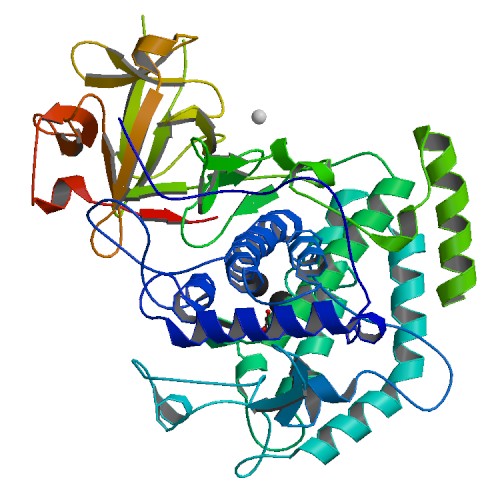 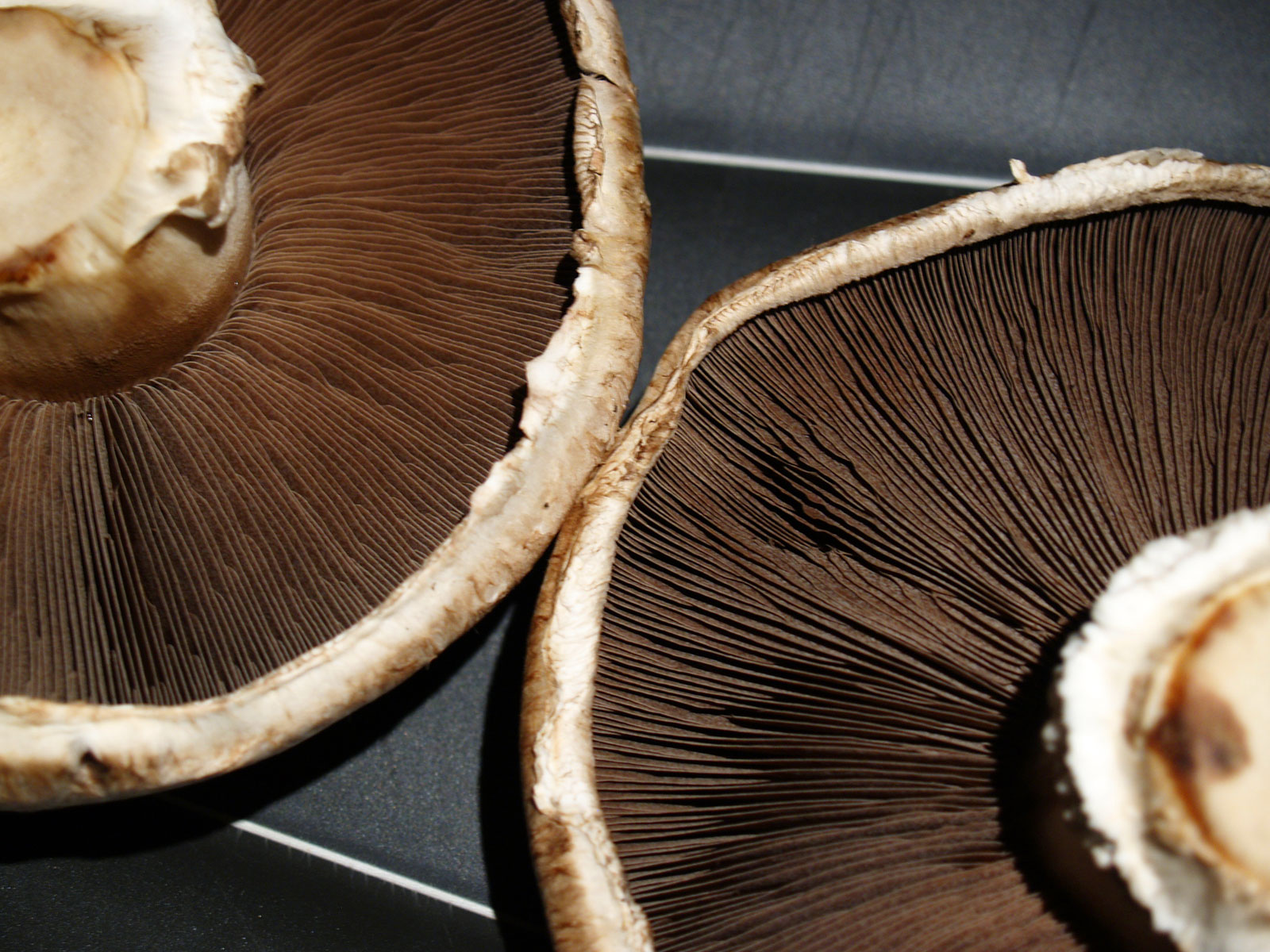 Using Mushroom Tyrosinase
[Speaker Notes: Intro slide for tyrosinase – portabella mushroom on the left, mushroom tyrosinase protein on the right.]
What will happen?
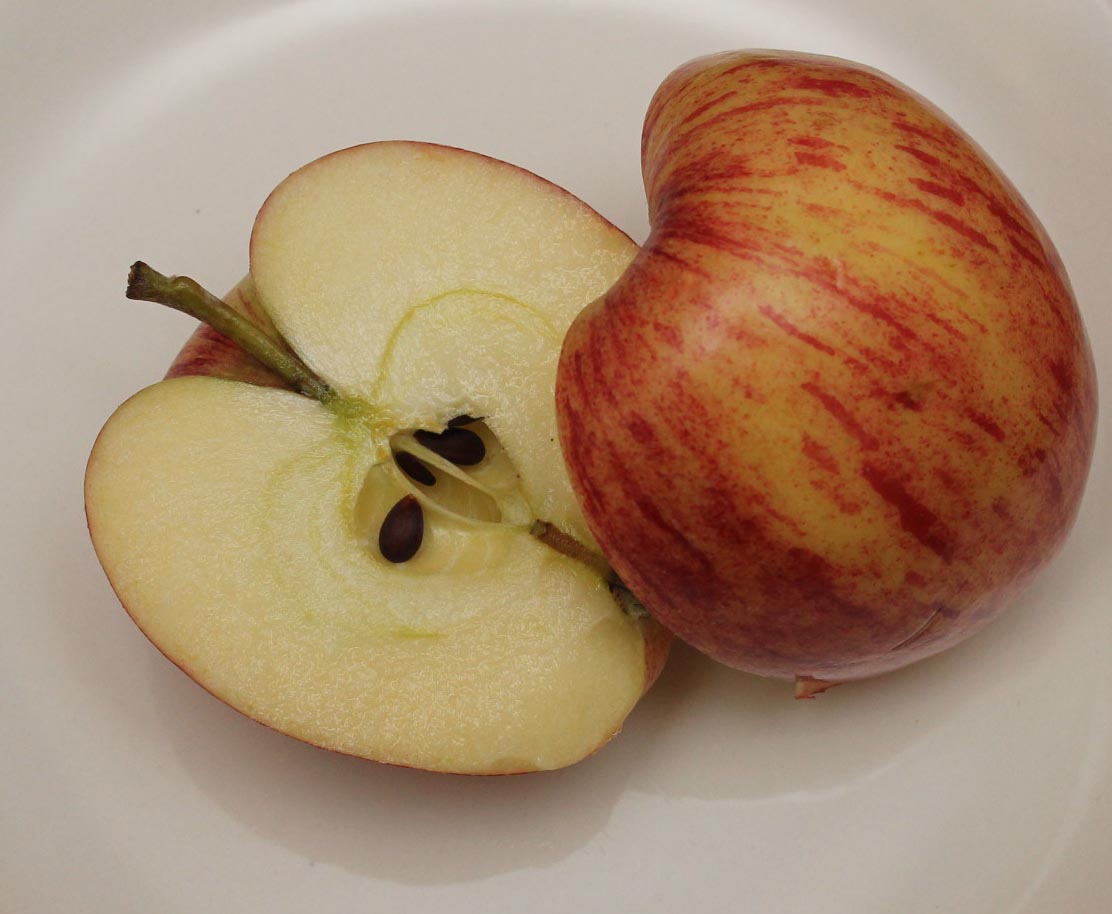 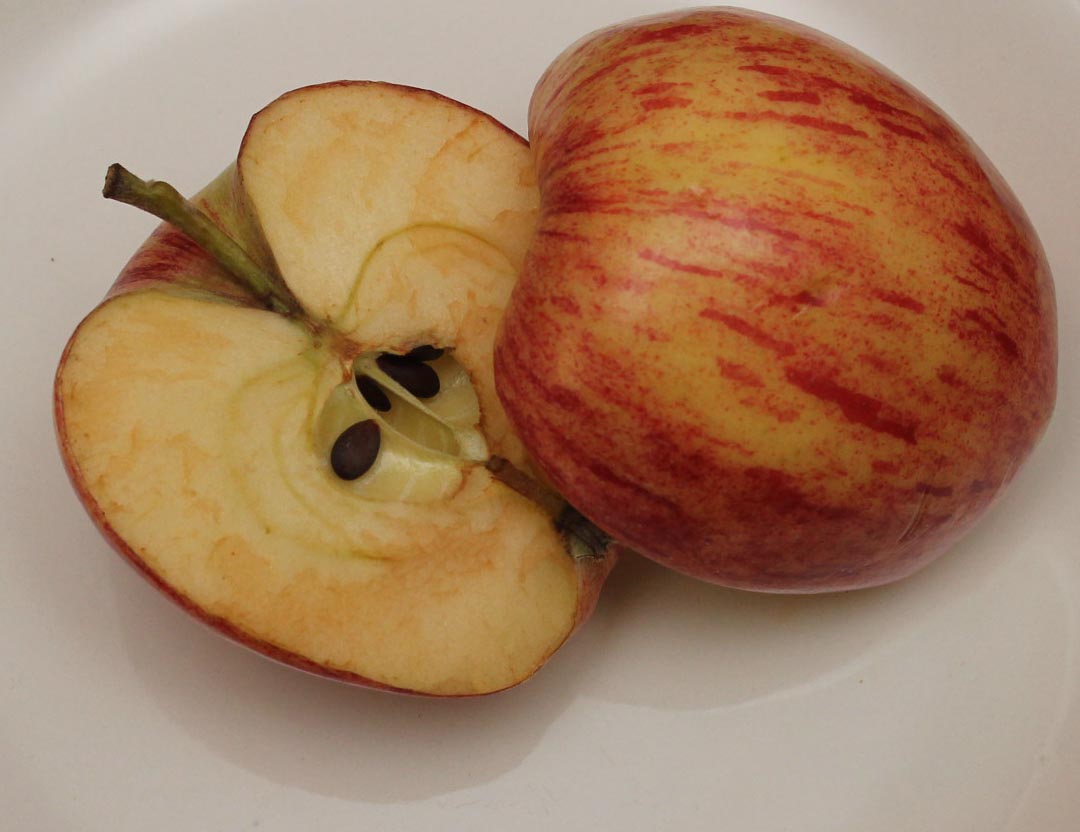 Can it be prevented?
How?
[Speaker Notes: We cut a fresh apple and opened a bag of pre-cut (McDonald’s) apples at the same time.  What will happen to the different apples?  Can this process be prevented?  If so, how?]
Enzymes are Proteins
DNA    RNA  Protein
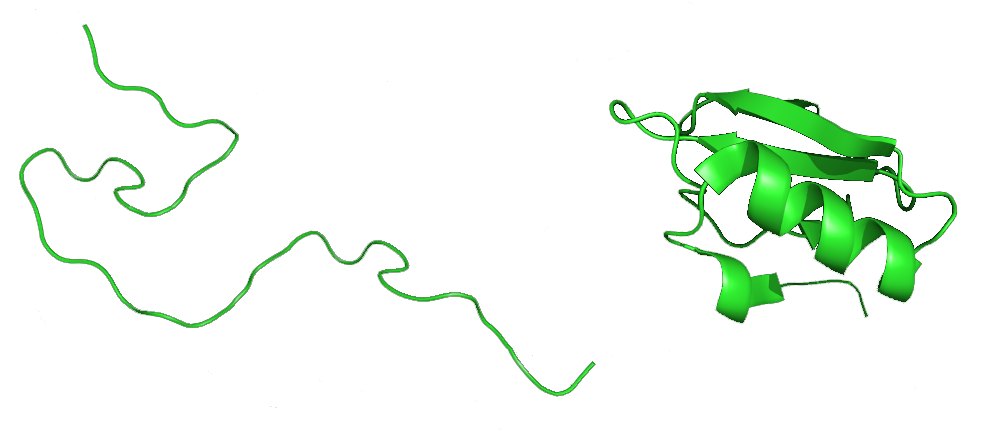 [Speaker Notes: Proteins are coded by your DNA.  They are a sequence of amino acids folded into a 3-D shape that determines its function. Enzymes are different from other proteins because they have an “active site” that allows them to catalyze (speed up) a specific reaction.]
Organisms produce proteins, each having a different function…
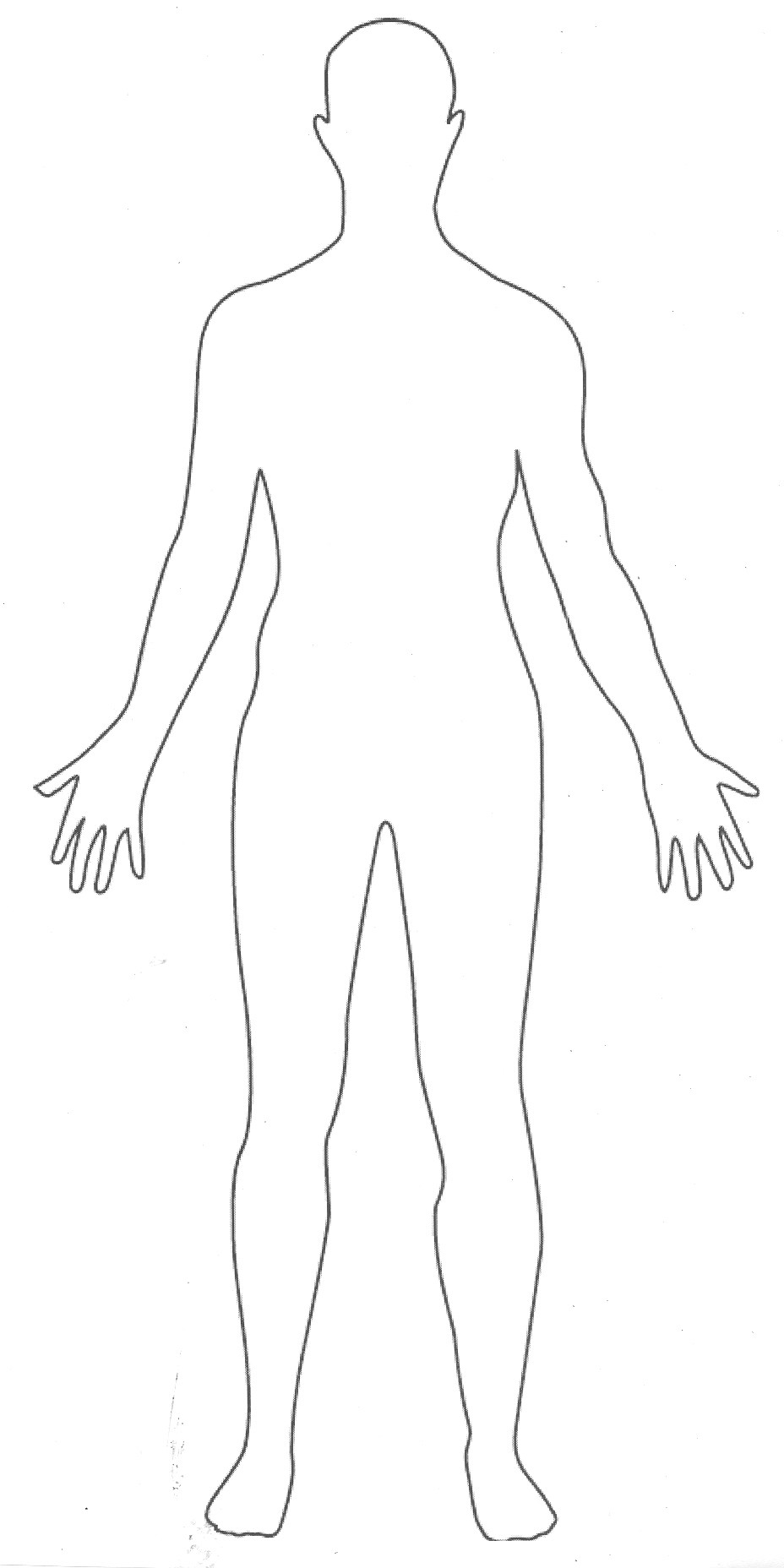 Hair and Nails
Hormones
Muscle Contraction
Structural Support
Receptors, membrane channels
Enzymes
Antibodies
Nutrient Storage
[Speaker Notes: Have students give examples of human proteins within these categories.
Hair and nails: keratin.
Hormones: insulin, adrenaline.
Structural support: cytoskeletal filaments.
Muscle contraction: actin and myosin.
Enzymes: lactase.
Receptors: acetylcholine receptor.
Antibodies: AgG.
Nutrient storage: amino acids.]
All living things produce enzymes…
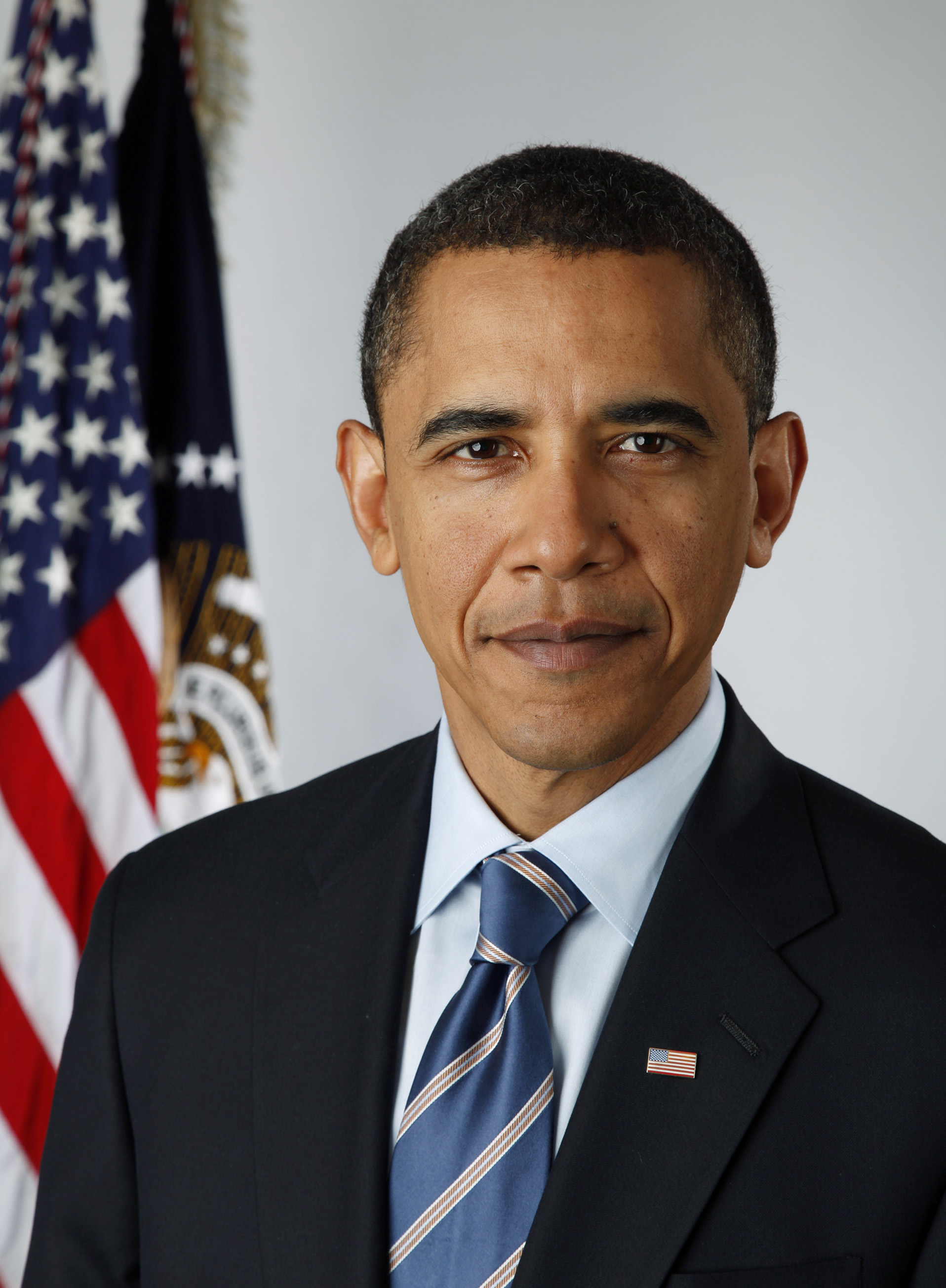 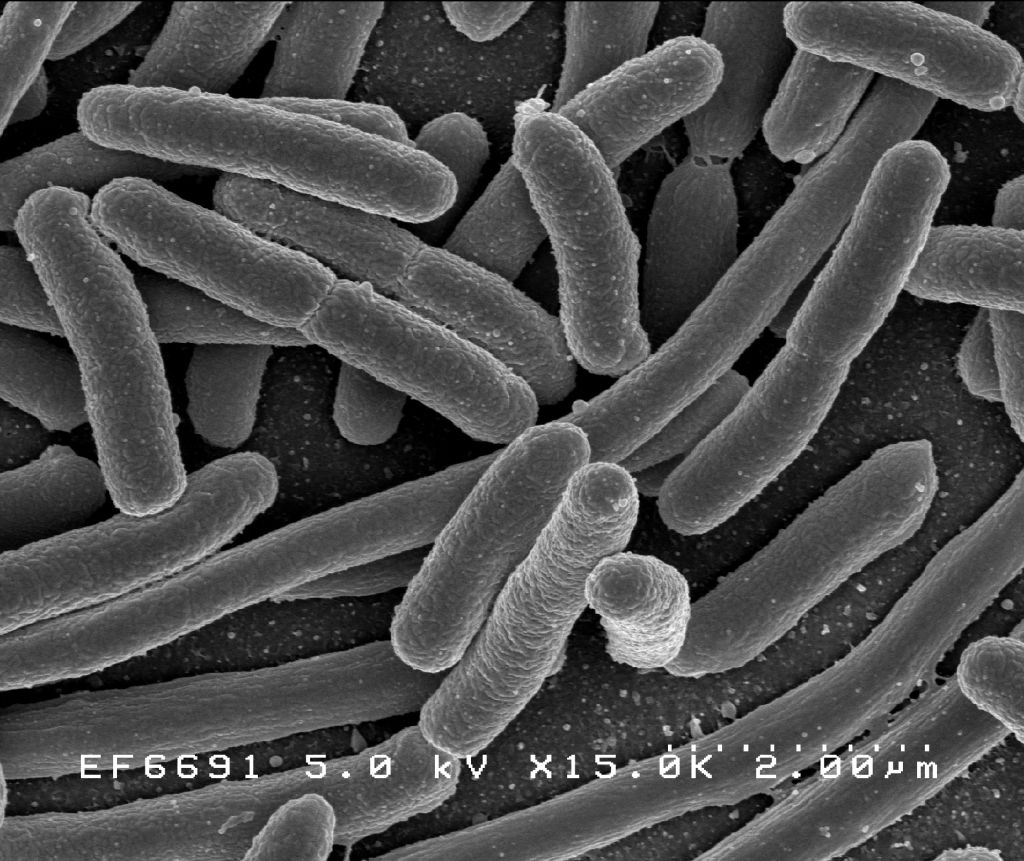 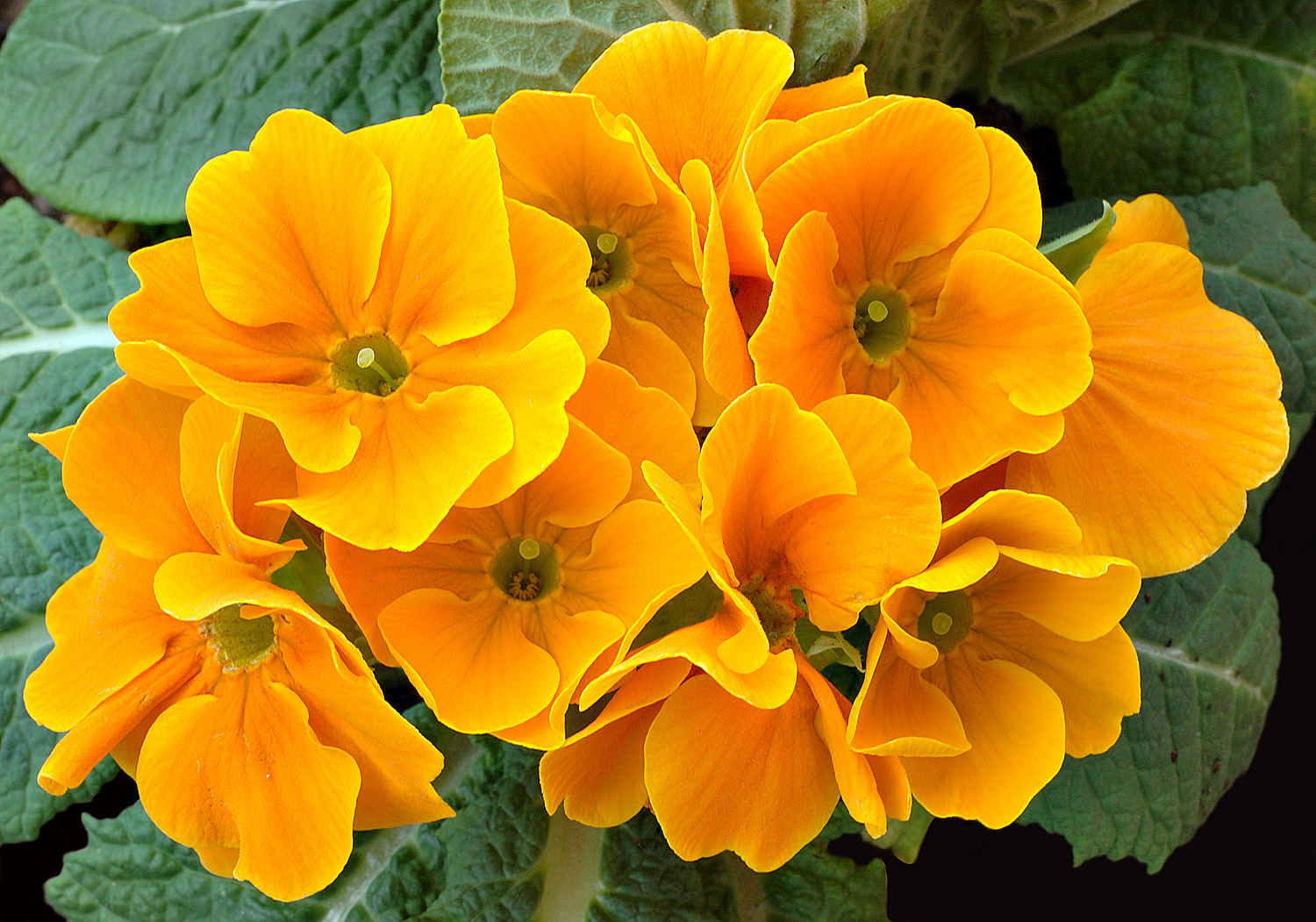 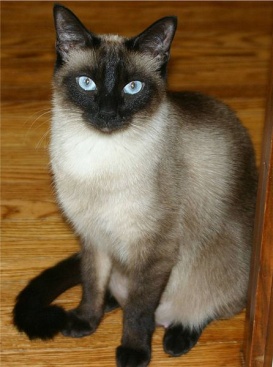 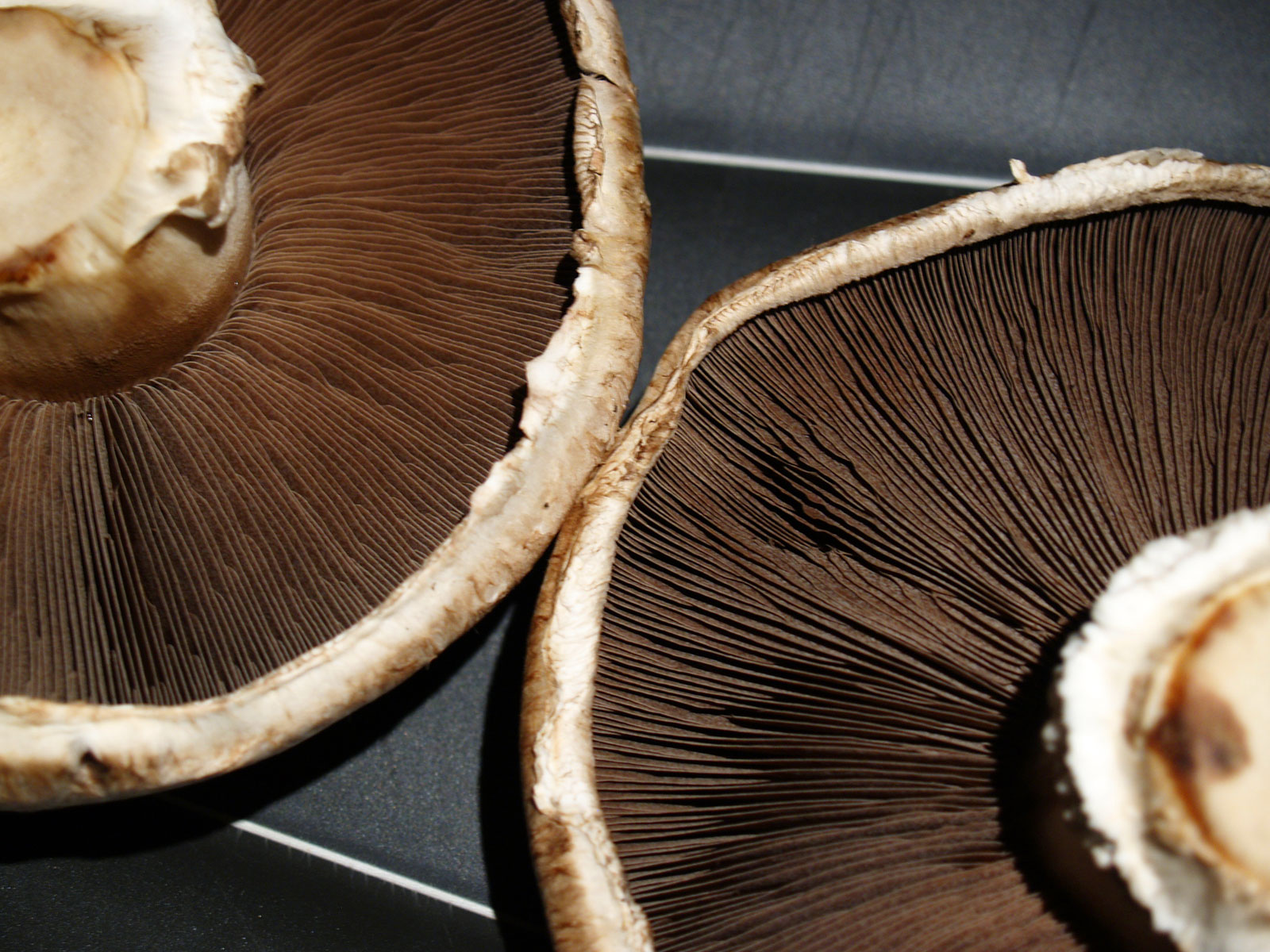 [Speaker Notes: From bacteria to human beings, every living thing produces and depends on enzymes. 
Clockwise from top left: E. coli, primrose, President Obama, a Siamese cat, portabella mushrooms.]
Enzymes in our bodies have special jobs, too.
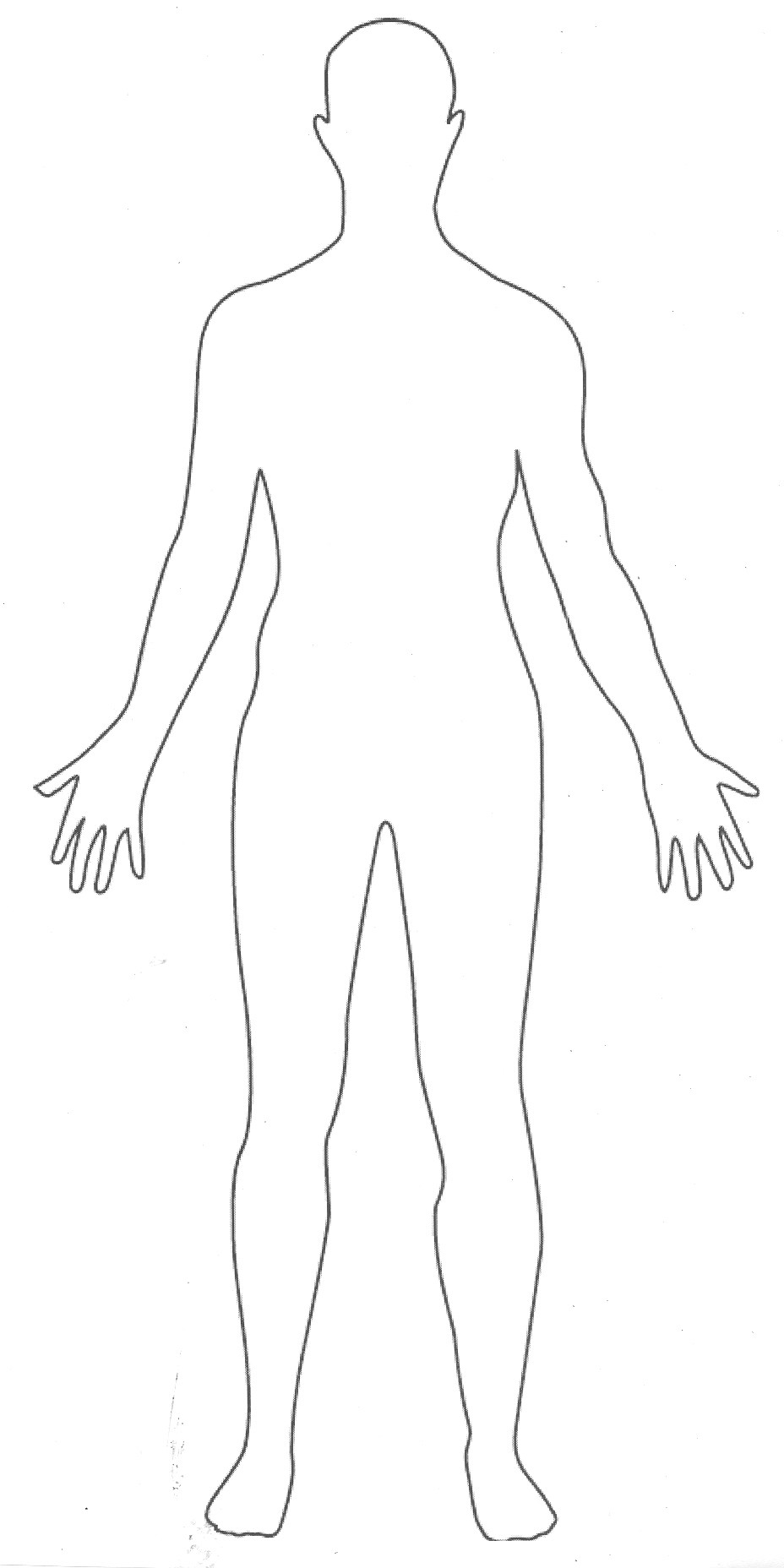 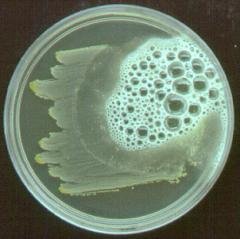 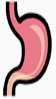 Metabolism
Digestion
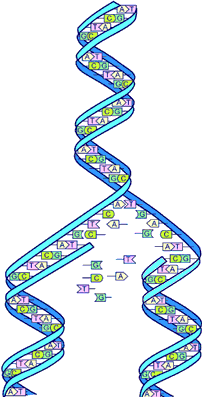 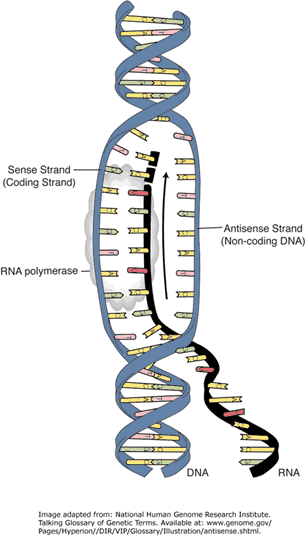 RNA Synthesis
DNA Replication
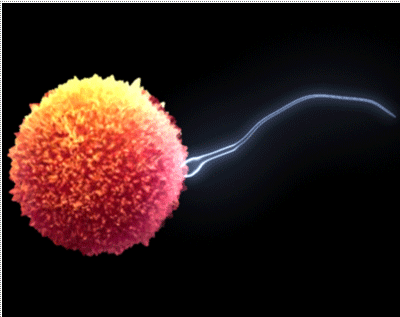 Reproduction
[Speaker Notes: What are some examples of enzymes in these categories?
Metabolism: phosphofructokinase.
Digestion: pepsin, trypsin.
RNA synthesis: RNA polymerase.
DNA replication: DNA polymerase, helicase, ligase.
Reproduction: digestive enzymes that allow sperm to penetrate egg.]
Enzymes are the ConstructionWorkers of the Cell…
Enzymes help 
BUILD UP or BREAK DOWN 
molecular structures
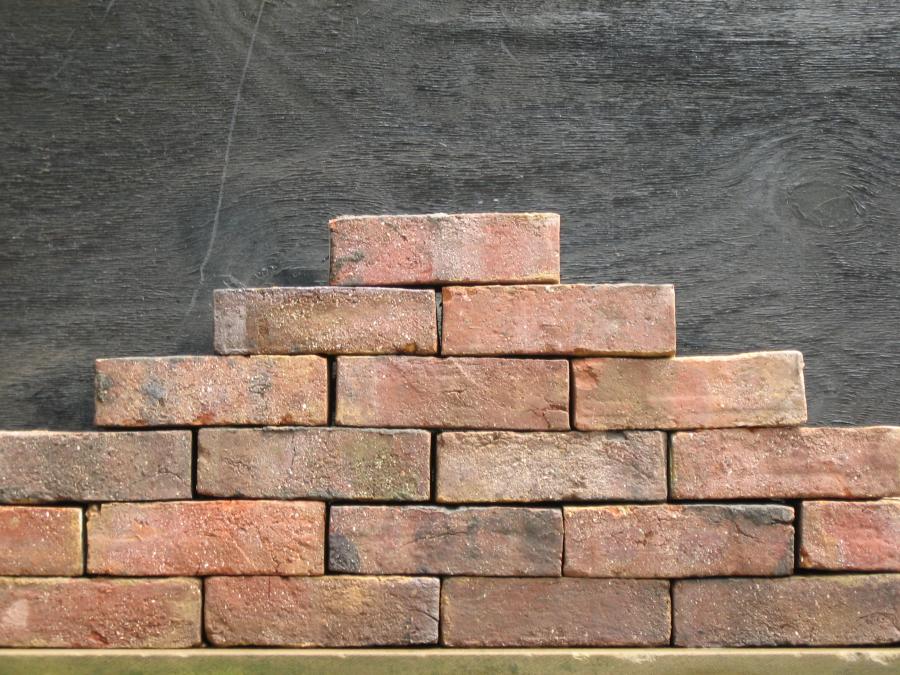 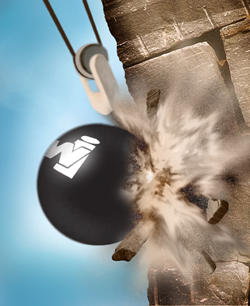 [Speaker Notes: Enzymes are the construction workers of the cell.  They build up molecules in anabolic reactions, and break down molecules in catabolic reactions.]
Enzymes are usually named with the suffix –ase added to the name of the substrate or reaction
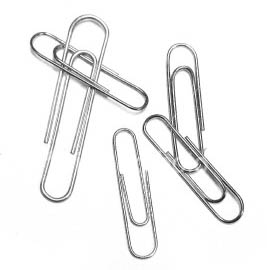 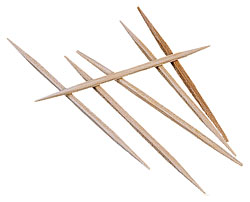 Paperclipase
Toothpickase
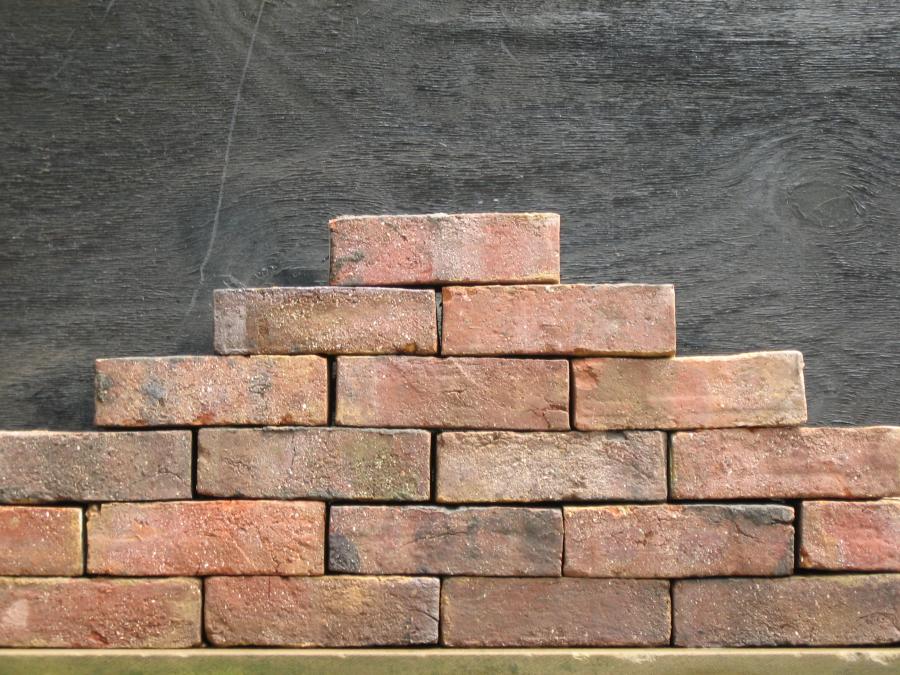 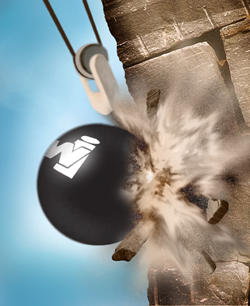 Inhibitorsslow downenzymes!
[Speaker Notes: Many enzymes end with the suffix –ase.  In the student hands-on activity, students act as paperclipase, which attaches two paperclips together, or toothpickase, which breaks a toothpick in half.  Students see how many of their specific reaction they can perform in 5 minutes.  Then, they repeat the process with their fingers taped together, to see the effects of an inhibitor on enzyme function.]
Enzymes in our daily lives:
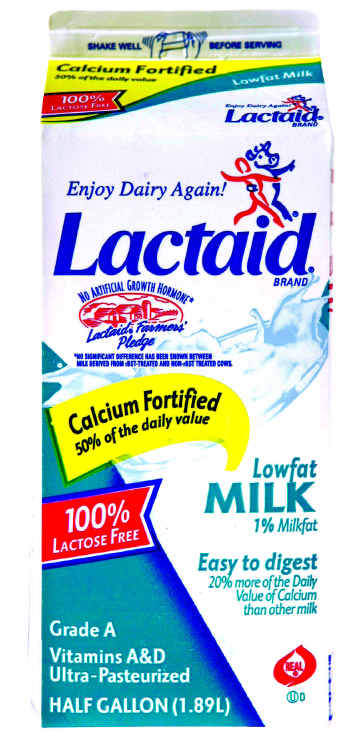 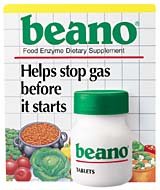 HYDROLASE
LACTASE
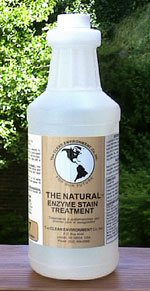 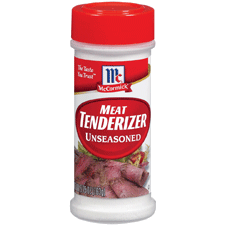 PROTEASE
[Speaker Notes: We use many different enzymes in our daily lives.  Hydrolase is the active enzyme in Beano.  Lactase helps people break down milk sugar (lactose).  Proteases are used to treat stains or help tenderize meat.]
How do enzymes speed up reactions?
The enzyme creates a favorable environment for the reaction.
Substrate binds enzyme in active site.
Substrate
Active site
Enzyme
Enzymes can beused again and again!
[Speaker Notes: Enzymes speed up reactions by creating a favorable environment for the reaction to occur.  The substrate binds to the enzyme’s active site, and this puts it in the most favorable conformation to allow the reaction to proceed.  The stabilization of the substrate lowers the activation energy of the reaction.  Because the enzyme is neither altered nor consumed by the reaction, it can be used over and over again to speed up the same reaction repeatedly.]
Enzymes “catalyze” reactions
They increase the rate of a chemical reactionby lowering the energy requirement.
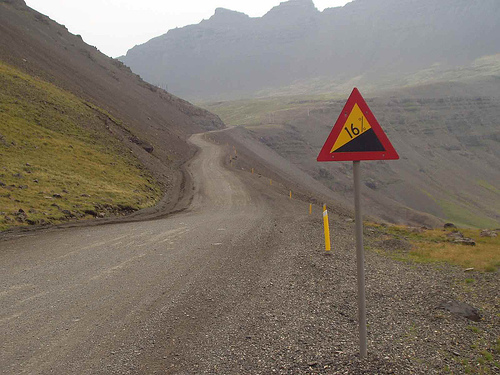 ChemicalReaction:
CROSSING A STEEP 
MOUNTAIN ROAD
Strong Catalyst
Normal Rate
Weak Catalyst
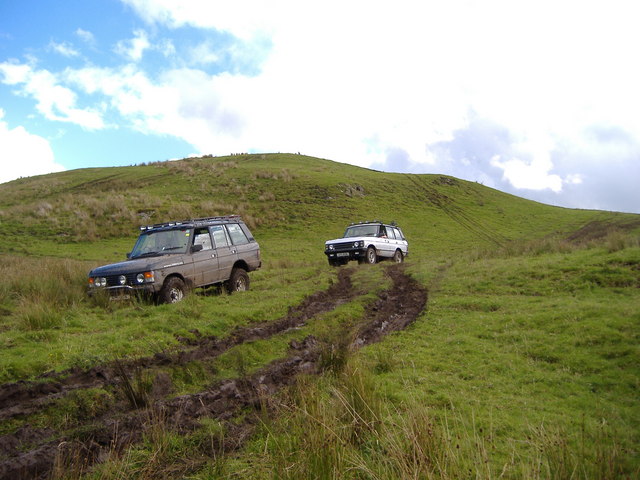 DRIVING
Time:  Hours
By FOOT
Time:  Days
BIKING
Time:  One Day
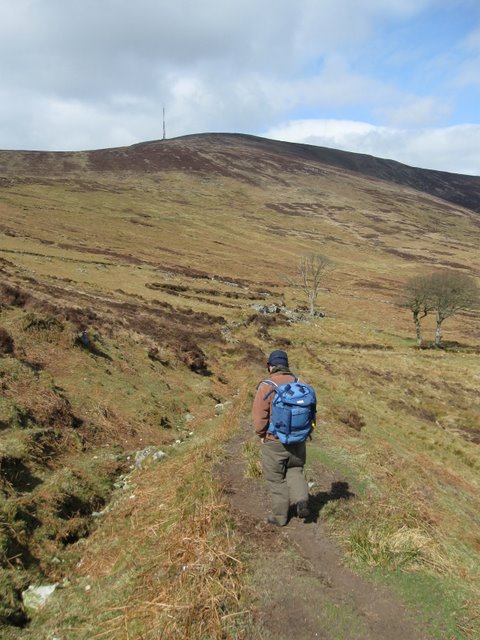 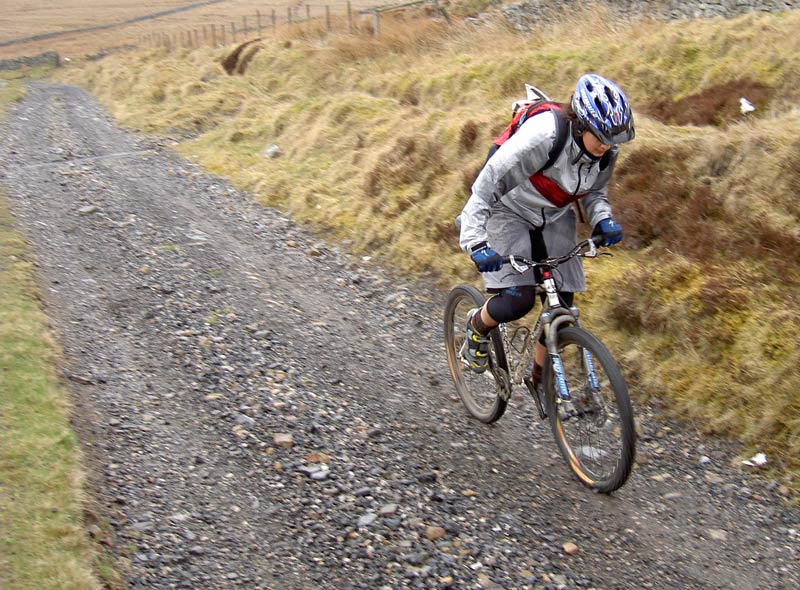 [Speaker Notes: If we think of crossing a steep mountain road as our chemical reaction, the normal reaction rate (on foot) might take several days.  However, riding a bike would only take about a day, and driving a car might take a few hours.  The use of human-powered wheels speeds up the reaction rate relative to walking, and the use of an electric motor speeds it up even more.]
What happened?
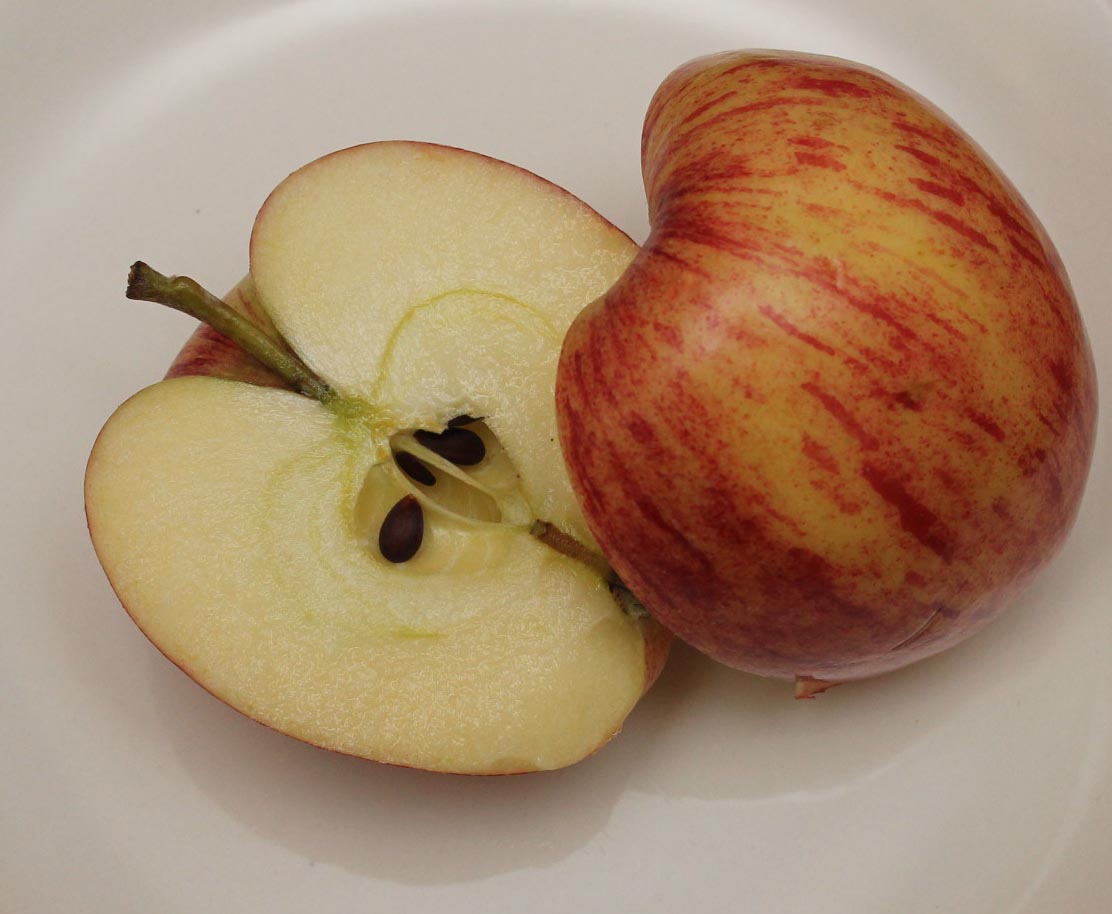 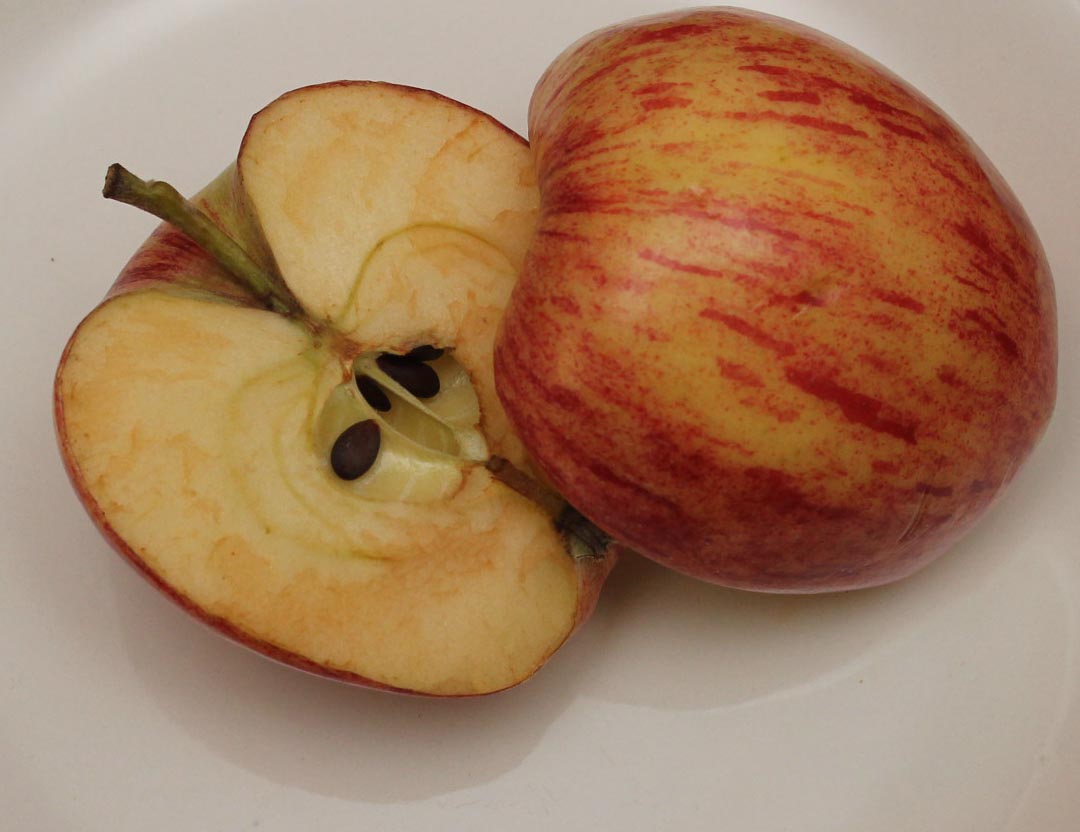 Can it be prevented?
How?
[Speaker Notes: So what happened with the apples?  The fresh cut apple turned brown, while the pre-cut apples look exactly the same.  Why were they different?  How were the pre-cut apples prevented from browning?  The preservative in McDonald’s apples is ascorbic acid – Vitamin C.]
Enzymatic Browning
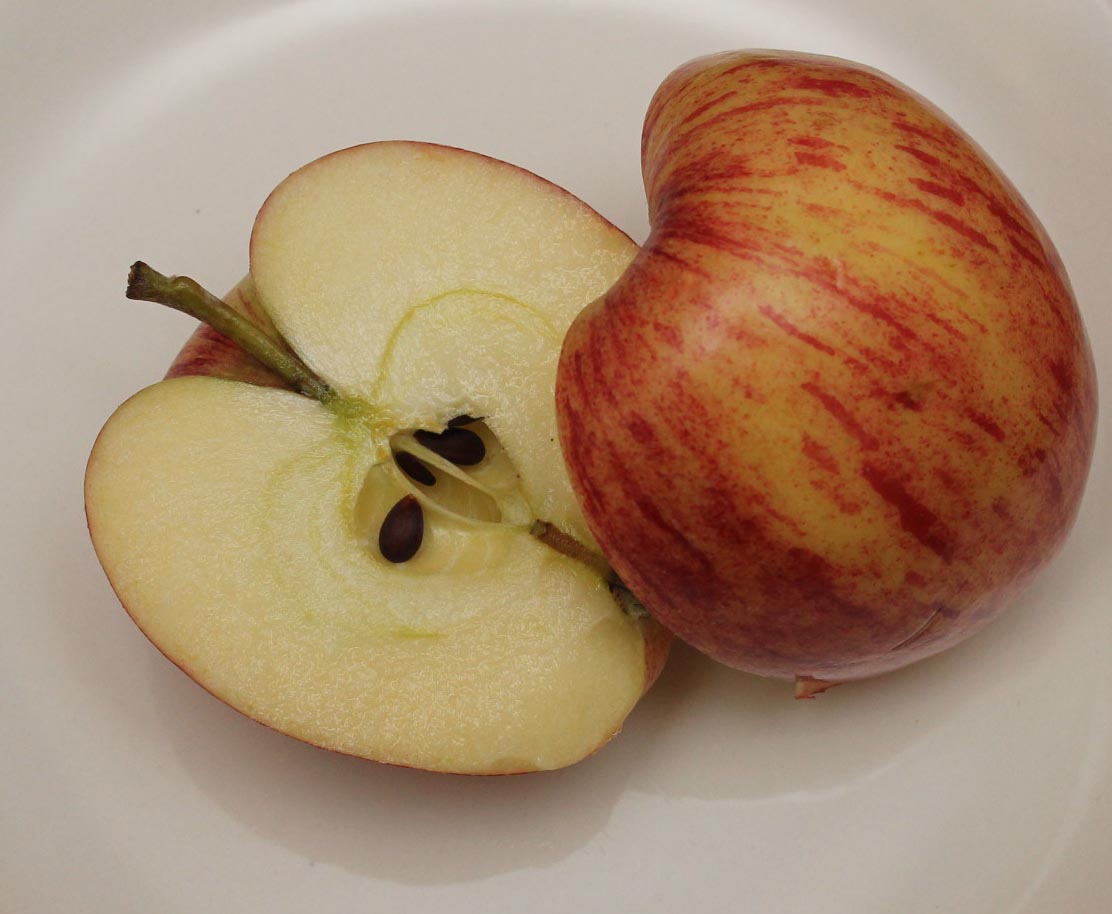 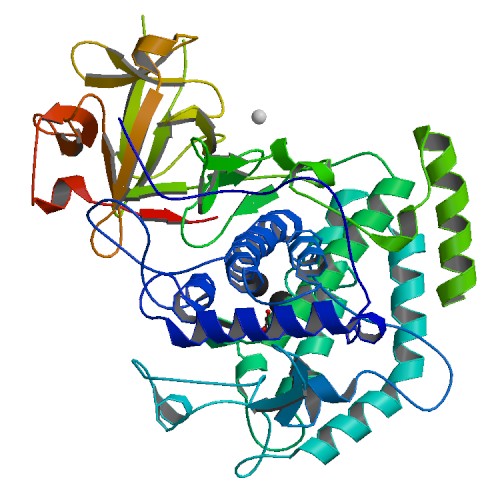 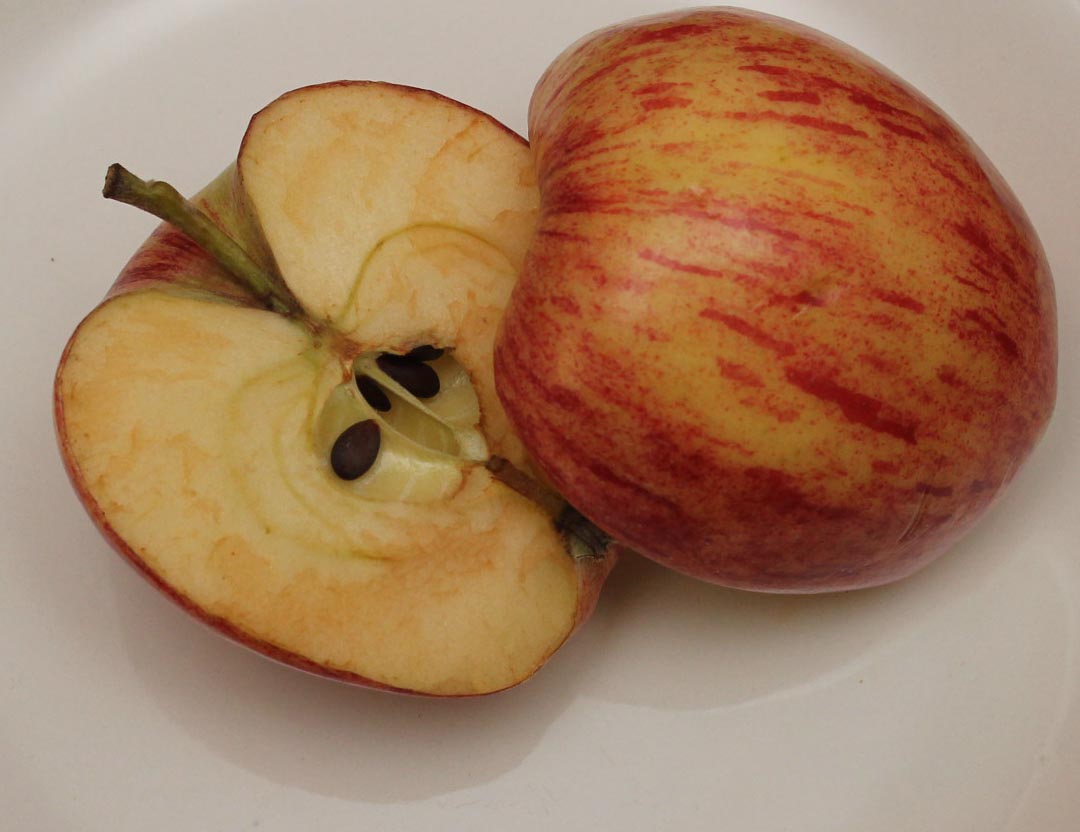 a series of reactions involving the enzyme tyrosinase
[Speaker Notes: Enzymatic browning occurs because of a series of reactions catalyzed by the enzyme tyrosinase.  This is the same process that happens to avocado when you make guacomole.  Citric acid (from limes, for example) helps to slow the process because it inhibits the enzyme tyrosinase. 
How else do we keep foods fresh/last longer? refrigeration (temperature), sealed (oxidation), preservatives, cooking (heat, acid, beating)]
Write one thing about enzymes that you can share with family or friends back in the classroom.
Remember to share interesting facts about enzymeswith your classmatesduring the lab!
[Speaker Notes: Have students share interesting facts they learned or already know about enzymes.  If they don’t know any, we are about to give them some ideas to write down…]
Tyrosinase is produced in  
Bacteria • Fungi • Plants • Animals
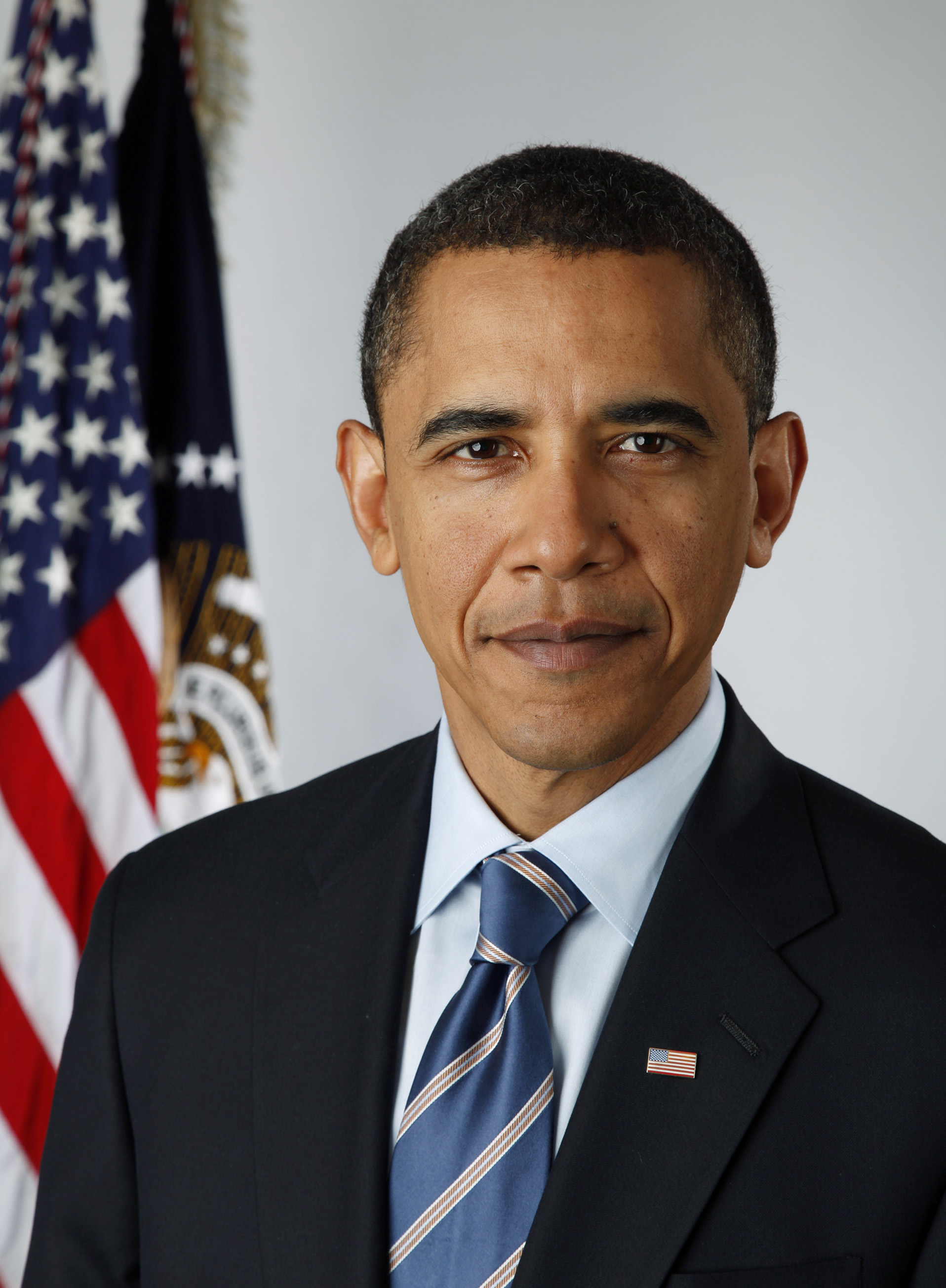 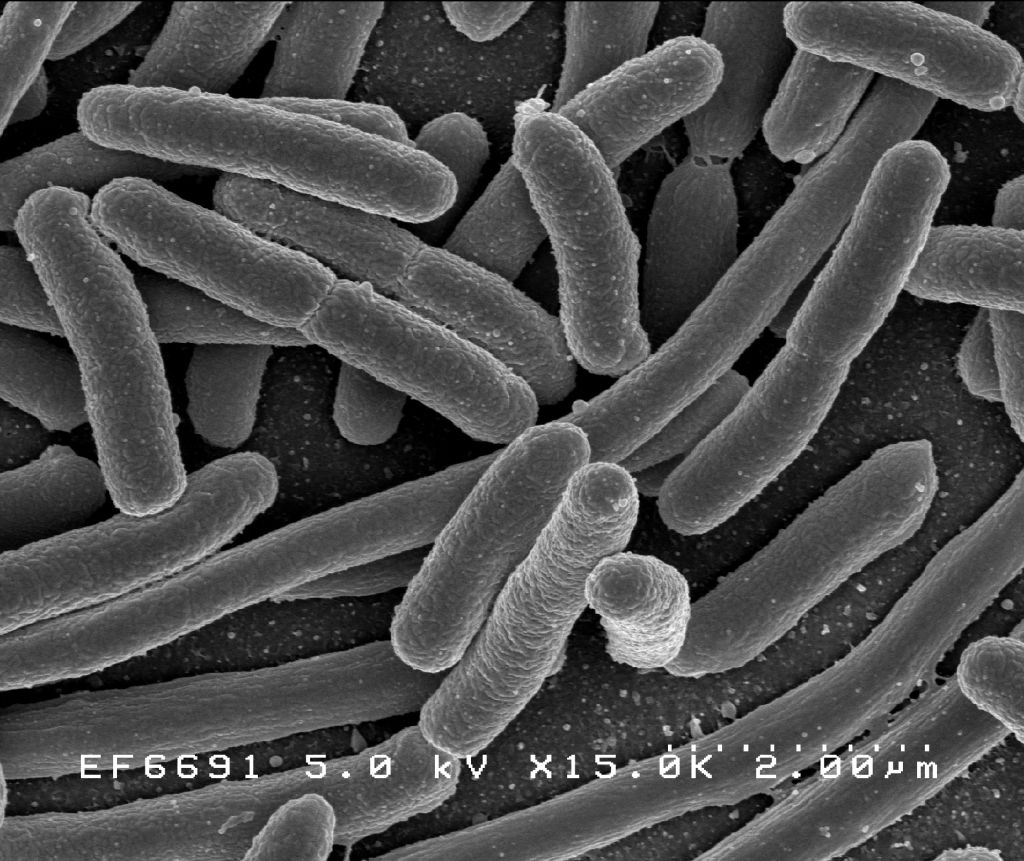 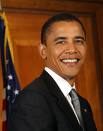 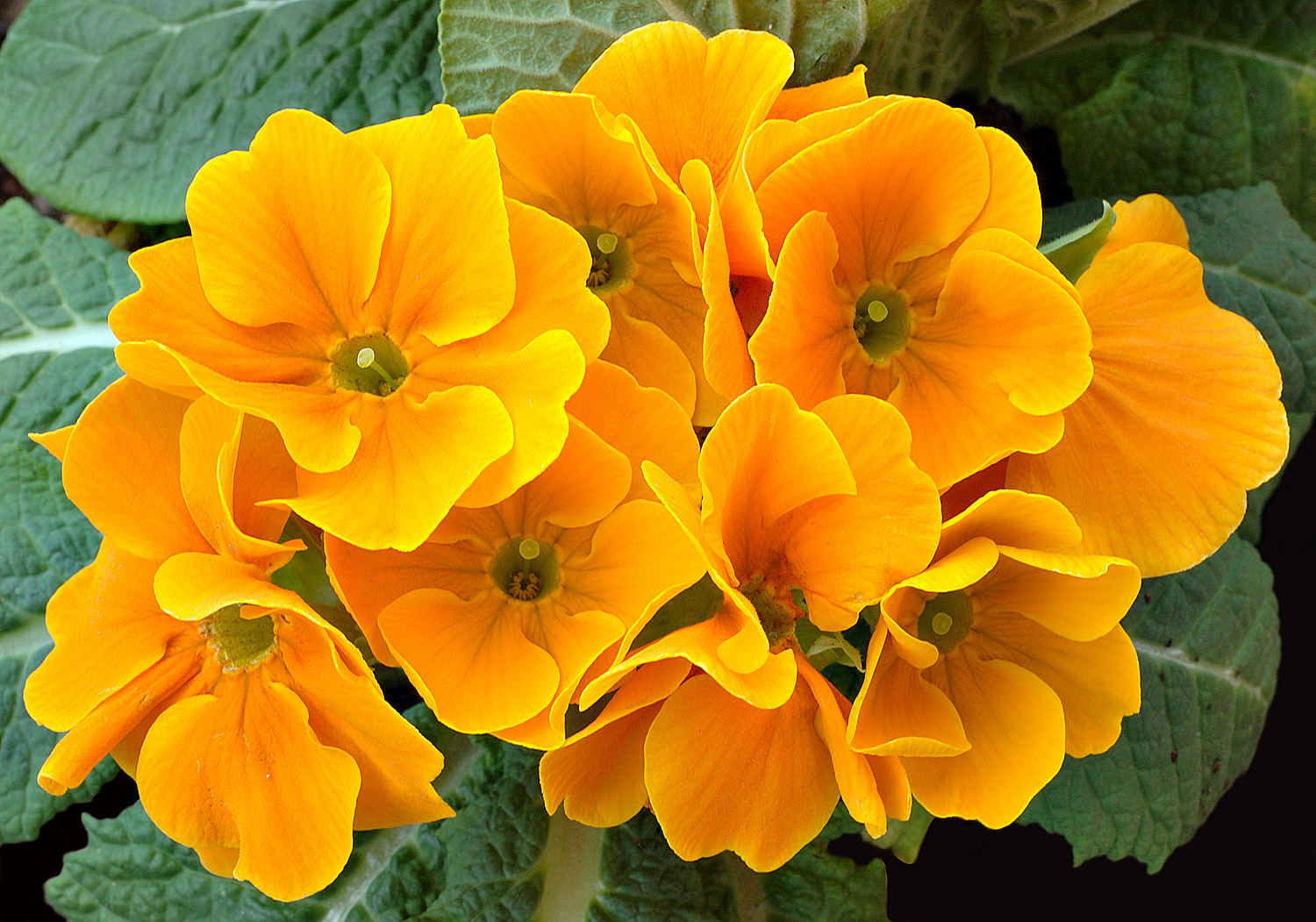 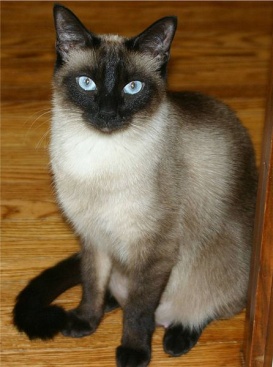 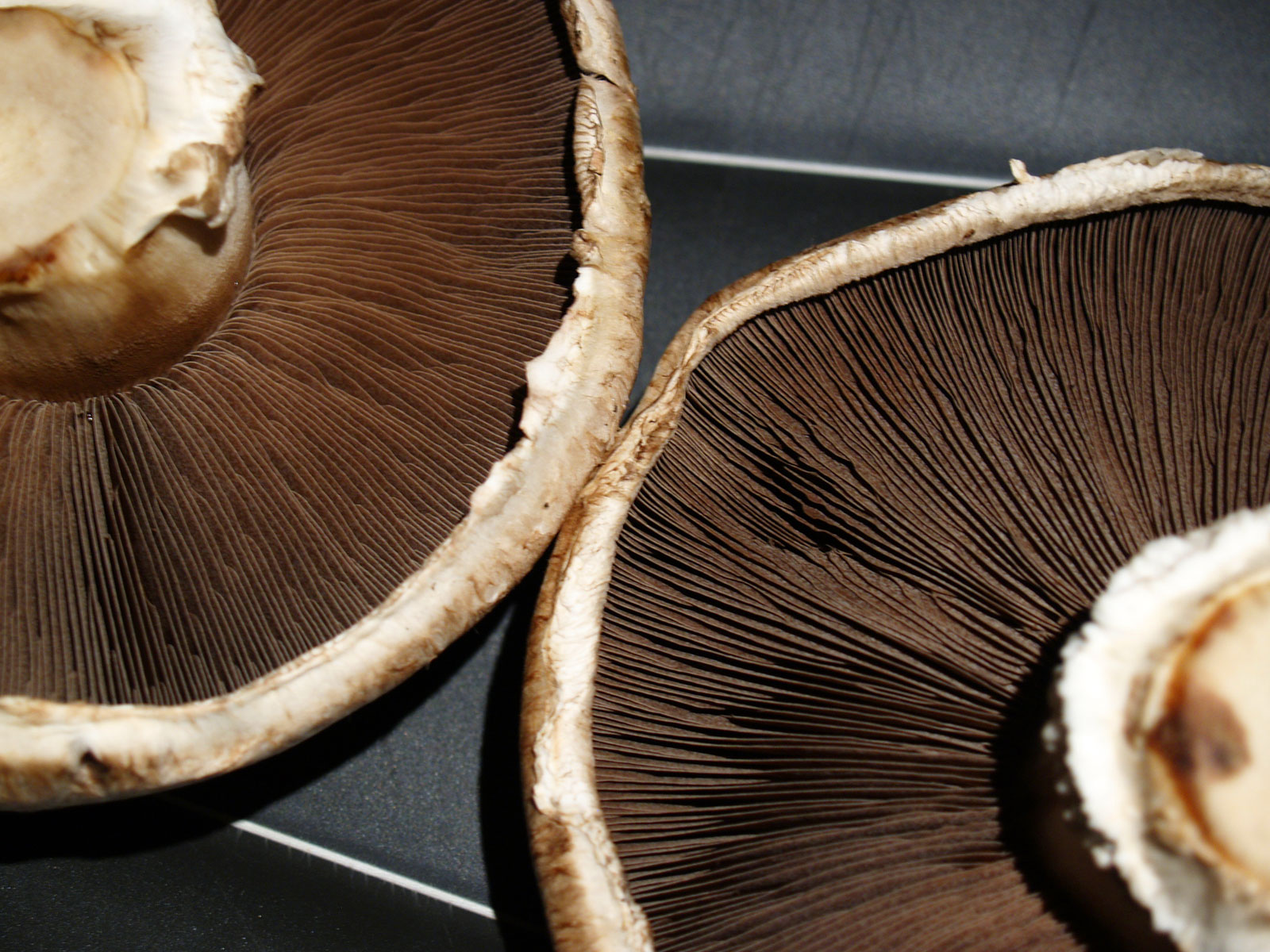 [Speaker Notes: Tyrosinase is produced in many different organisms, including bacteria, fungi, plants, and animals.]
Tyrosinase & Albinism
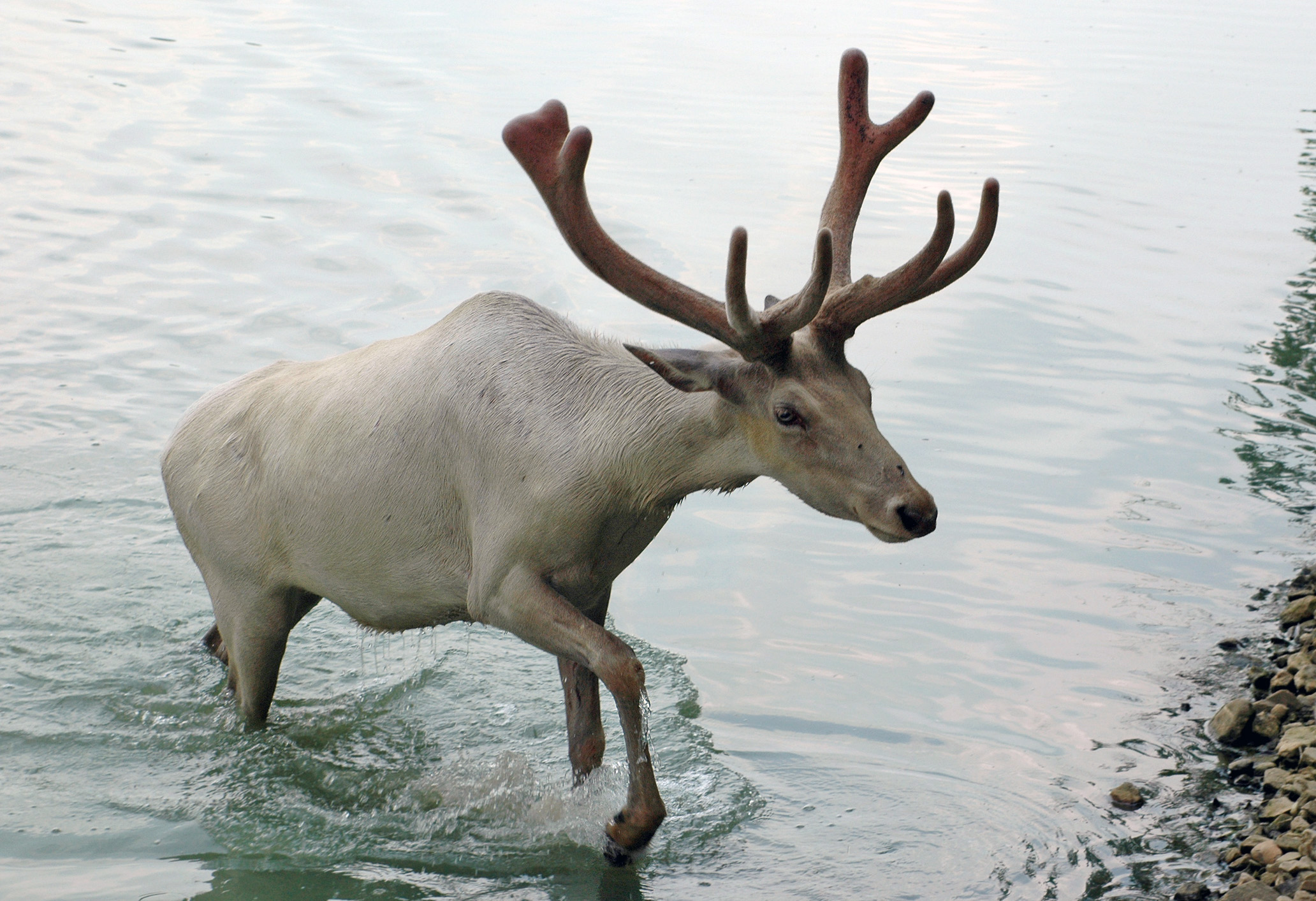 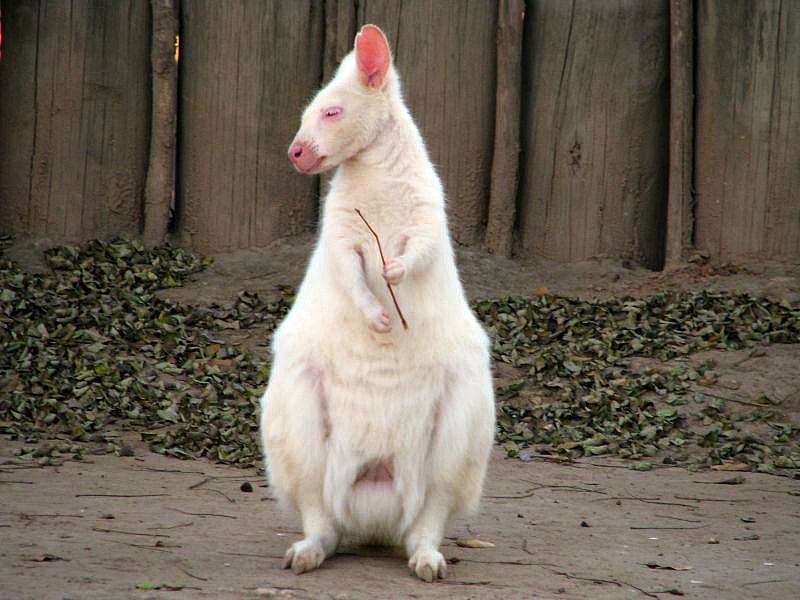 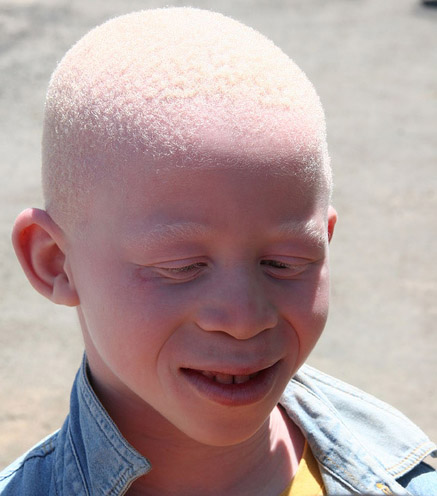 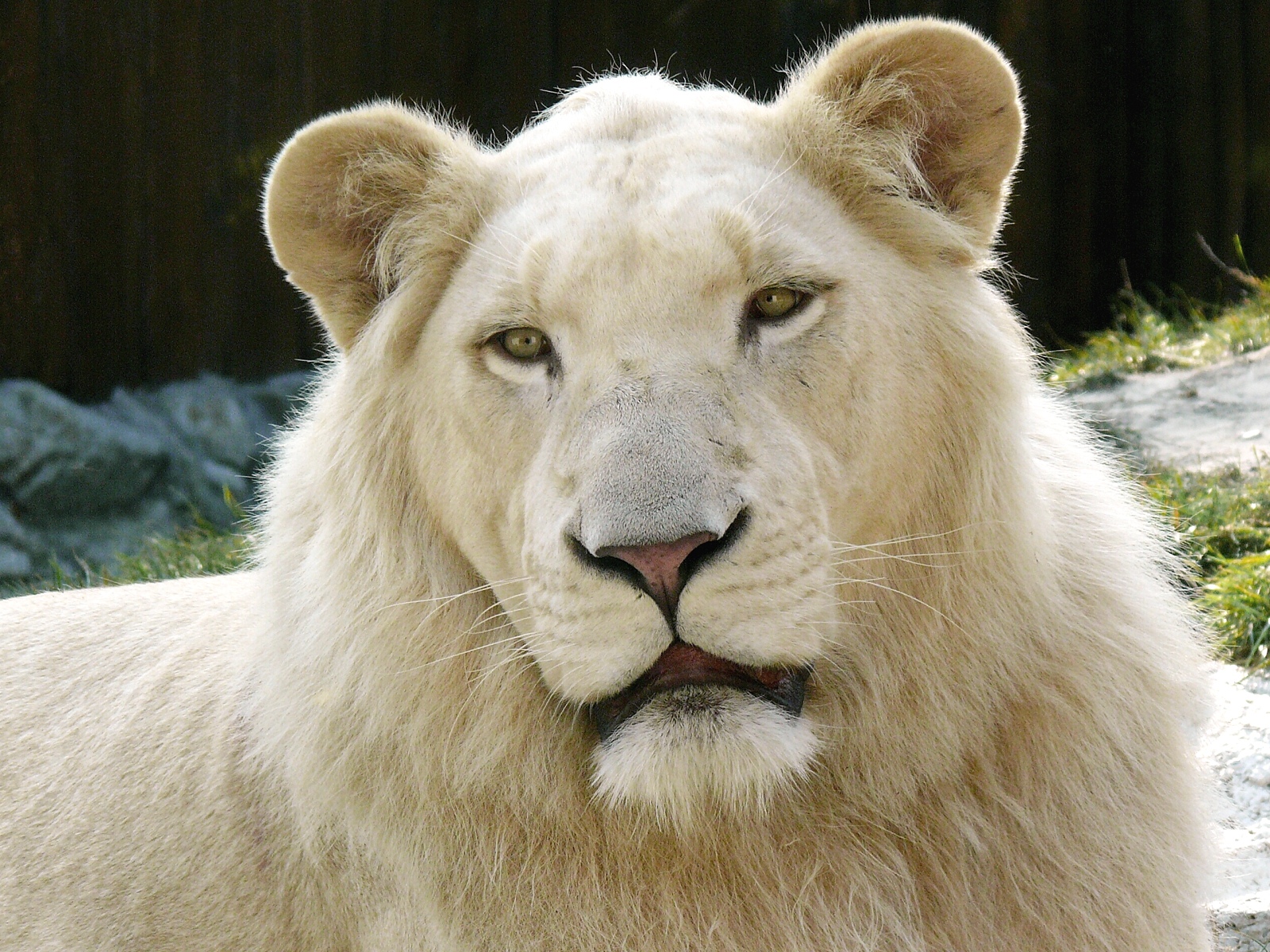 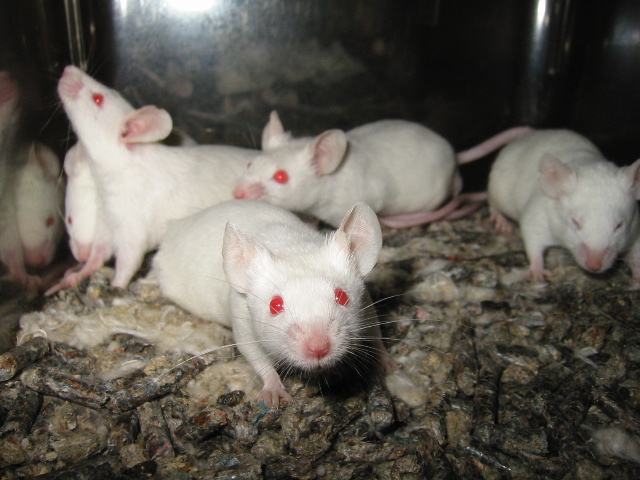 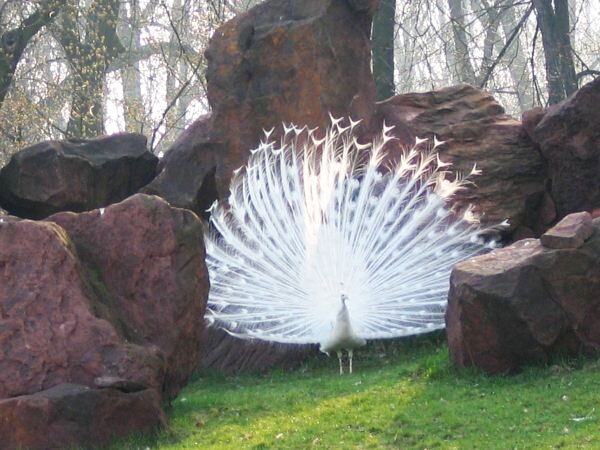 [Speaker Notes: A lack of tyrosinase leads to the inability to make pigments, which causes albinism in animals.]
Heat-Sensitive Tyrosinase
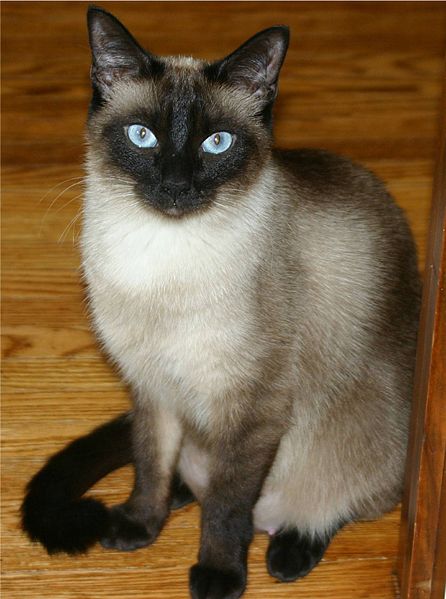 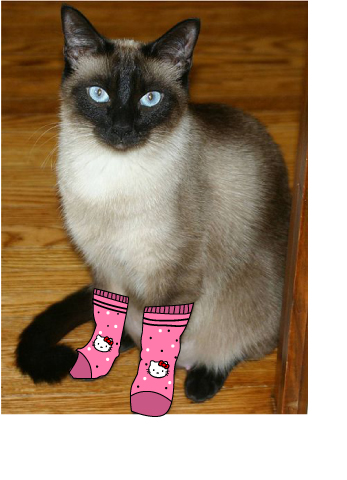 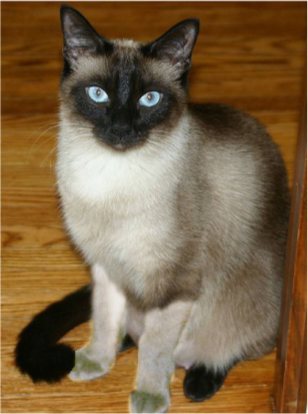 [Speaker Notes: Tyrosinase is responsible the beginning process of fur pigmentation. In Siamese Cats, tyrosinase is heat sensitive and activates at temperatures slightly lower than body temperature.  The areas of the cat that are cooler, which are the extremities (tail, paws, ears, face) are darker because tyrosinase functions better at those cooler temperatures.  The warmer parts of the cat (including the back and belly) are lighter because tyrosinase is inhibited by the cat’s body heat.  What do you think would happen if we put socks on the cat for several months, allowing the fur on the paws to grow at a warmer temperature?]
Mushroom Tyrosinase LabProtocol Overview
What’s a protocol again?
[Speaker Notes: Now we will look at the protocol for the Enzyme/Substrate Reactions lab with tyrosinase.  Recall that a protocol is a set of instructions that scientists use to ensure the repeatability of experiments.]
STEP 1: Extract Enzyme
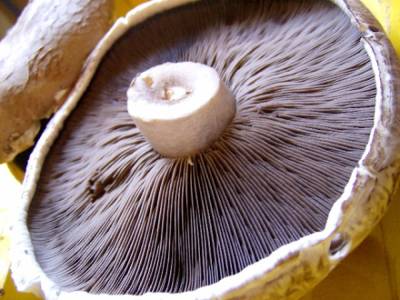 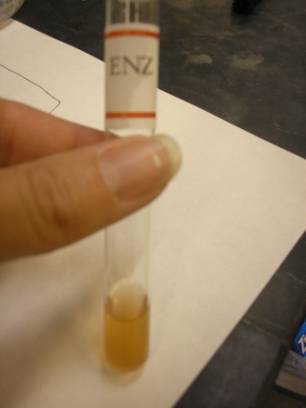 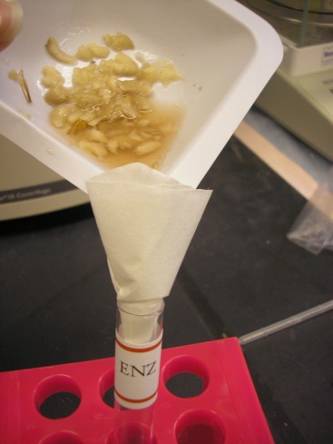 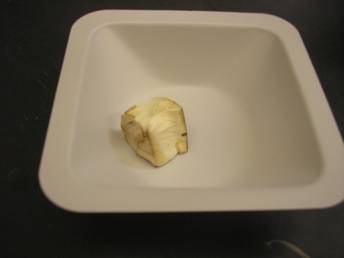 Tyrosinase
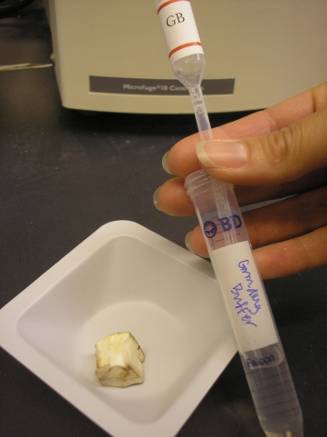 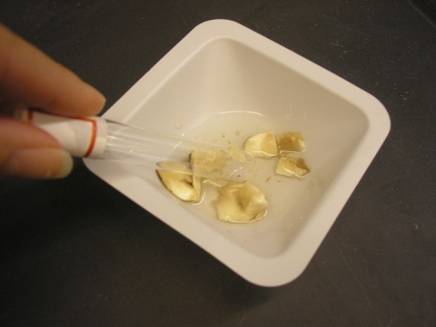 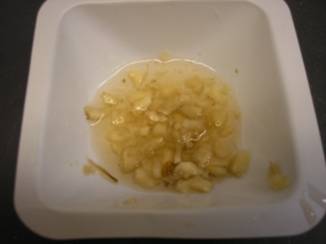 [Speaker Notes: The first part of the procedure is to extract the enzyme from a portabella mushroom.  You will take a cube of the white part of the mushroom, add a buffer solution, grind the mushroom piece, and filter out the enzyme from the crushed bits of mushroom.  The filtered liquid contains your enzyme, which you broke out of the mushroom cells.]
STEP 2: Add Enzyme to Substrate
L-DOPA
[Speaker Notes: To get the reaction started, you will add your enzyme to a solution containing its substrate, called L-DOPA.]
STEP 3: Measure Product
Tyrosinase  + L-DOPA   =   Dopachrome (pigment)
+
Substrate
=
Product
Enzyme
[Speaker Notes: Once the reaction begins, you will measure the production of the colored product (dopachrome) over time.]
STEP 4: Graph Data Over Time
Amount
of product
Time
[Speaker Notes: You will then graph your results.]
STEP 5: Test Enzyme Activity Under Different Conditions
TEMPERATURE
pH
INHIBITOR
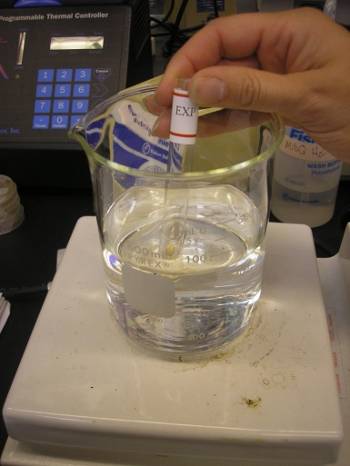 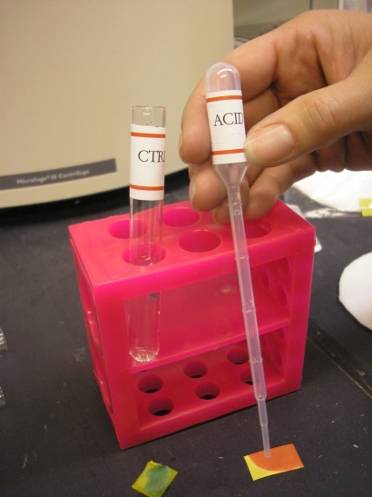 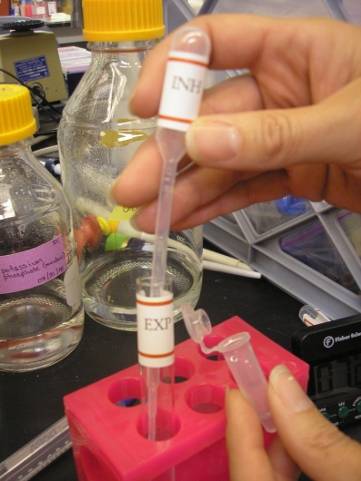 [Speaker Notes: Finally, you will repeat the experiment with one of three experimental treatments: under acidic (low pH) conditions, under high temperature, or in the presence of an inibitor.]
Summary of Protocol
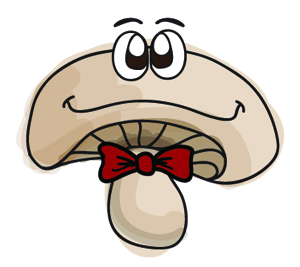 Assign roles
 Extract enzyme from mushroom
 Add enzyme to substrate
 Measure product
 Test experimental conditions
- pH
- Temperature
- Inhibitor
 Graph data over time
 Compare treatments
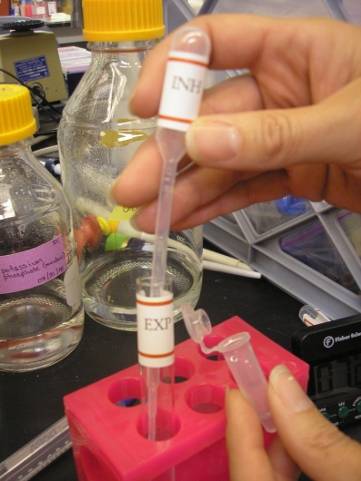 [Speaker Notes: Here is a summary of the protocol.  Remember to compare treatments at the end!]
What happened?
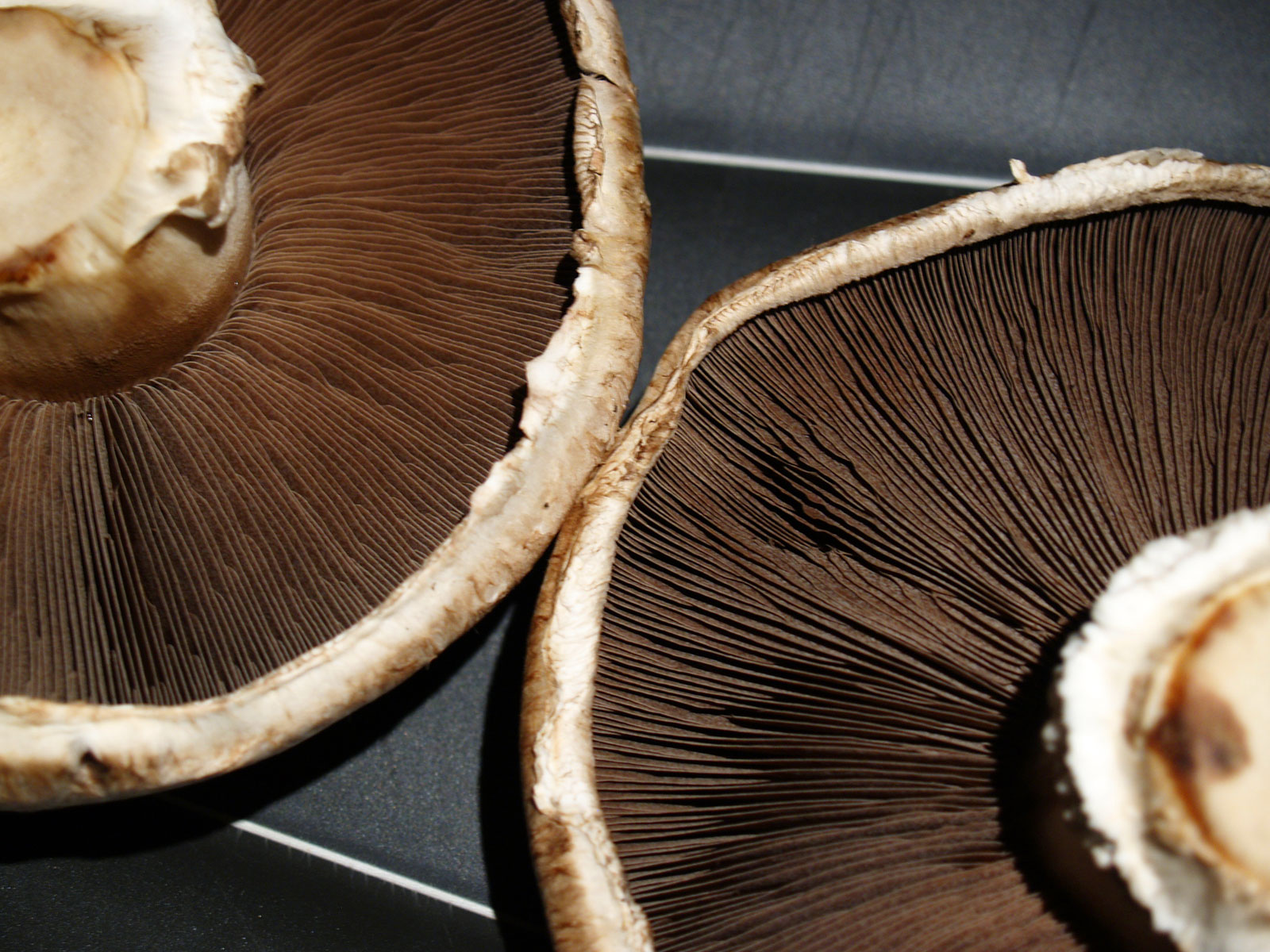 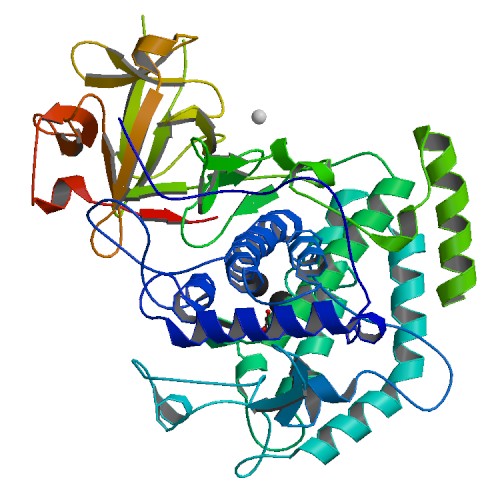 What did you do in this lab?
Let’s review the steps!
STEP 1: Extract Enzyme
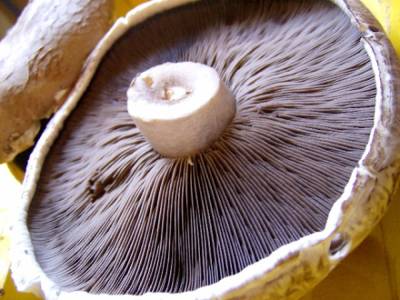 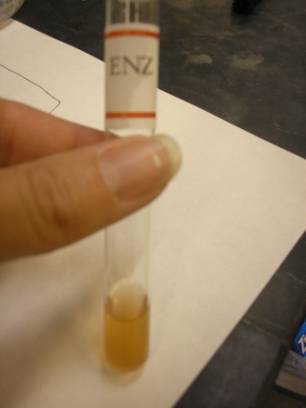 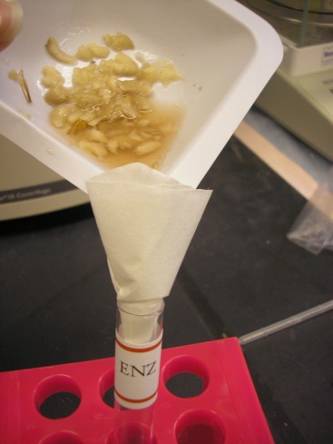 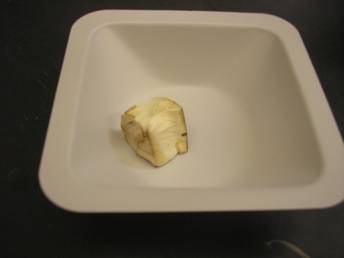 Tyrosinase
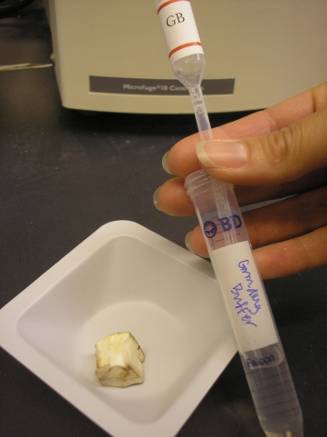 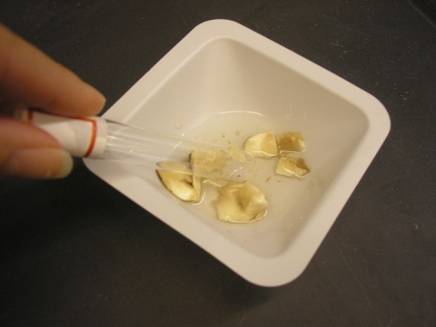 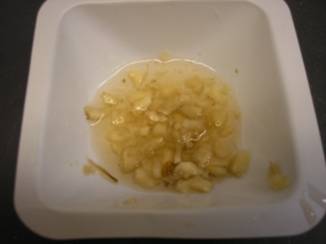 STEP 2: Add Enzyme to Substrate
L-DOPA
STEP 3: Measure Product
Tyrosinase  + L-DOPA   =   Dopachrome (pigment)
+
Substrate
=
Product
Enzyme
STEP 4: Graph Data Over Time
Amount
of product
Time
STEP 5: Test Enzyme Activity Under Different Conditions
TEMPERATURE
pH
INHIBITOR
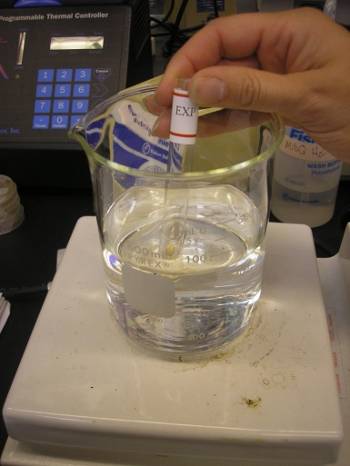 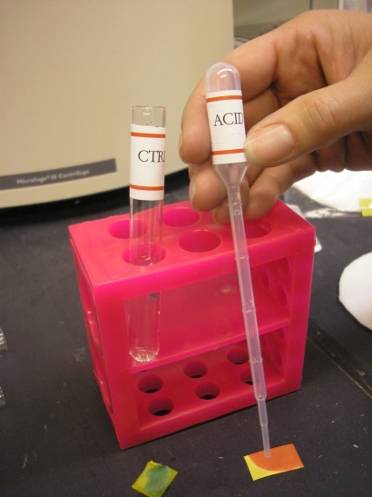 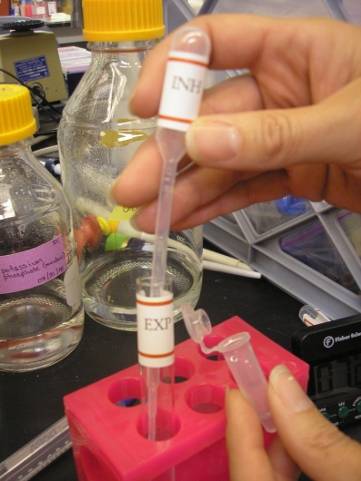 Laboratory Follow-up
Obstacles during the lab
Solutions
Give details!What was hard and why?
How can we make this labeasier to understand?
Now it’s time for your proposals!